MATTHEW 24:9-22
A free CD of this message will be available following the service
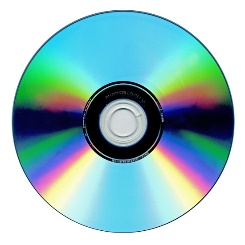 IT WILL ALSO be available LATER THIS WEEK
VIA cALVARYOKC.COM
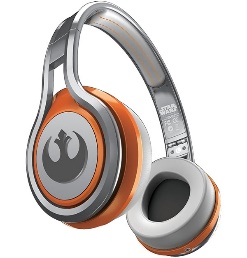 MATTHEW 24:9-22
Rev. 14:6-7 ~ 6 Then I saw another angel flying in the midst of heaven, having the everlasting gospel to preach to those who dwell on the earth to every nation, tribe, tongue, and people — 7 saying with a loud voice, “Fear God and give glory to Him, for the hour of His judgment has come; and worship Him who made heaven and earth, the sea and springs of water.”
MATTHEW 24:9-22
MATTHEW 24:9-22
Abomination ~ a foul stench causing nausea
Dan. 9:27a ~ Seventy weeks (i.e. 7-year periods) are determined 
For your people and for your holy city
MATTHEW 24:9-22
Abomination ~ a foul stench causing nausea
Daniel 9:24–27 (NLT) ~ 24 “A period of seventy sets of seven has been decreed for your people and your holy city to finish their rebellion, to put an end to their sin, to atone for their guilt, to bring in everlasting righteousness, to confirm the prophetic vision, and to anoint the Most Holy Place. 25 Now listen and understand! Seven sets of seven (49 yr.) plus sixty-two sets of seven (434 yr.) will pass from the time the command is given to
MATTHEW 24:9-22
Abomination ~ a foul stench causing nausea
Daniel 9:24–27 (NLT) ~ rebuild Jerusalem until a ruler—the Anointed One—comes. Jerusalem will be rebuilt with streets and strong defenses, despite the perilous times.
26 “After this period of sixty-two sets of seven (434 yr.), the Anointed One will be killed, appearing to have accomplished nothing, and a ruler will arise whose armies will destroy the city and the Temple. The end will come with a flood, and war and its miseries are decreed from
MATTHEW 24:9-22
Abomination ~ a foul stench causing nausea
Daniel 9:24–27 (NLT) ~ that time to the very end. 27 The ruler will make a treaty with the people for a period of one set of seven (7 yr.), but after half this time, he will put an end to the sacrifices and offerings. And as a climax to all his terrible deeds, he will set up a sacrilegious object that causes desecration, until the fate decreed for this defiler is finally poured out on him.”
MATTHEW 24:9-22
434 yr.
49 yr.
7 yr.
7 + 62 + 1 = 70
Church age
7 wk
62 wk
1 wk
Antichrist revealed
Jerusalem rebuilt (396 BC)
Artaxerxes’ decree (Mar. 5, 444 BC)
Triumphal Entry (Mar. 30, AD 33)
Jesus’ 2nd Coming
MATTHEW 24:9-22
MATTHEW 24:9-22
3 candidates for the “prince who is to come” (Dan. 9:26)
AD 1550
AD 2000
AD 1000
0
AD 500
Antiochus IV (167 BC)
“Man of Sin” (AD ????)
Titus Vespasian (AD 70)
MATTHEW 24:9-22
Dan. 11:31 ~ And forces shall be mustered by him, and they shall defile the sanctuary fortress; then they shall take away the daily sacrifices, and place there the abomination of desolation.
Dan. 12:11 ~ And from the time that the daily sacrifice is taken away, and the abomination of desolation is set up, there shall be one thousand two hundred and ninety days.
MATTHEW 24:9-22
2 Thess. 2:3-4 ~ 3 Let no one deceive you by any means; for that Day will not come unless the falling away comes first, and the man of sin is revealed, the son of perdition, 4 who opposes and exalts himself above all that is called God or that is worshiped, so that he sits as God in the temple of God, showing himself that he is God.
MATTHEW 24:9-22
Preterism (from a Latin word meaning “past”) ~ “a belief system in which most or all of the eschatological events in the Bible were fulfilled during the Roman-Jewish War of AD 66-73.”
Futurism (as it pertains to the biblical prophecy) ~ “a belief system in which most of the eschatological events in the Bible are still yet to be fulfilled.”
MATTHEW 24:9-22
Gen. 12:3 ~ “I will bless those who bless you,
And I will curse him who curses you;
And in you all the families of the earth shall be blessed.”
Rom. 11:25-26a ~ 25 For I do not desire, brethren, that you should be ignorant of this mystery, lest you should be wise in your own opinion, that blindness in part has happened to Israel until the fullness of the Gentiles has come in. 26a And so all Israel will be saved …
MATTHEW 24:9-22
Could the book of Revelation have been fulfilled in the Fall of Jerusalem?
Book of Revelation
(AD 90-95)
Roman/Jewish war
(AD 67-73)
AD 90
AD 70
AD 30
AD 50
MATTHEW 24:9-22
MATTHEW 24:9-22
AD 70 ~ 1,100,00 died in siege alone (650,000 in one day)
Mid-14th century ~ blamed for Black Plague, 1,000s executed
1492 ~ Alhambra Decree – 1,000s drowned in sea in Spain
MATTHEW 24:9-22
Martin Luther, 1543 On the Jews and Their Lies,
“... eject them forever from this country. For, as we have heard, God's anger with them is so intense that gentle mercy will only tend to make them worse and worse, while sharp mercy will reform them but little. Therefore, in any case, away with them! ... What then shall we Christians do with this damned, rejected race of Jews?
MATTHEW 24:9-22
Martin Luther, 1543 On the Jews and Their Lies,
First, their synagogues or churches should be set on fire …
Secondly, their homes should likewise be broken down and destroyed ... They ought to be put under one roof or in a stable, like gypsies.
Thirdly, they should be deprived of their prayer books and Talmuds in which such idolatry, lies, cursing and blasphemy are taught.
MATTHEW 24:9-22
Martin Luther, 1543 On the Jews and Their Lies,
Fourthly, their rabbis must be forbidden under threat of death to teach any more ...
Fifthly, passport and traveling privileges should be absolutely forbidden to the Jews ...
Sixthly, they ought to be stopped from usury. All their cash and valuables of silver and gold ought to be taken from them and put aside for safe keeping ...
MATTHEW 24:9-22
Martin Luther, 1543 On the Jews and Their Lies,
Seventhly, let the young and strong Jews and Jewesses be given the flail, the axe, the hoe, the spade, the distaff, and spindle and let them earn their bread by the sweat of their noses ...
To sum up, dear princes and nobles who have Jews in your domains, if this advice of mine does not suit you, then find a better one so that you and we may all be free of this insufferable devilish burden - the Jews.”
MATTHEW 24:9-22
1648-9 ~ 100,000 murdered in Ukraine, 300 communities destroyed
1881 ~ Czar Alexander, 5 million Jews: 1/3 killed, 1/3 exiled, 1/3 converted to Orthodoxy
WWII ~ 6 million killed (6 out of 10)
MATTHEW 24:9-22